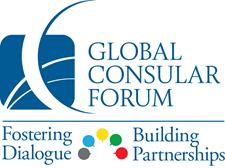 For more information about the GCF please contact the Secretariat at: Anne-Tamara.Lorre@international.gc.ca